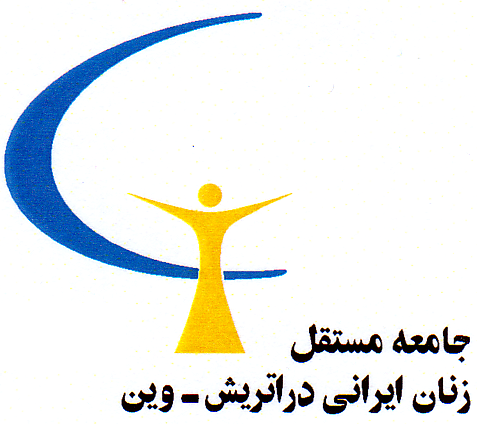 آموزشگاه پروین اعتصامی
جامعه مستقل زنان ایرانی مقیم اتریش
آموزشگاه پروین اعتصامی نهادی از جامعه مستقل زنان ایرانی مقیم اتریش می باشد که در راستای پیشبرد اهداف جامعه (آموزش زبان فارسی و شناساندن فرهنگ ایرانی) مندرج در اساسنامه جامعه از سال ١٩٨٦ کار خود را در وین آغاز نموده است.
دوره ی آمادگی
ـ دوره آمادگی برای کودکانی که آغاز به گفتارآموزی می کنند (از٤سالگی با مشورت آموزگار) :
آموزش زبان فارسی با استفاده از نقاشی، کاردستی و شعرخوانی
آموزش زبان فارسی به کودکان و نوجوانان چند زبانه
پایه اول: یادگیری نوشتاری حروف الفبا در چارچوب فارسی آموزی پایه (در دو دوره)
پایه دوم: خواندن و نوشتن 
پایه سوم: کتاب خوانی و انشا نویسی، در سطوح آغازین و پیشرفته
در کنار وظیفه اصلی آموزش زبان فارسی، کلاس های دیگری نیز از جمله فراگیری شعر و ادب فارسی، کلاس نرمش و .... بر اساس امکانات و  نیاز
گروه آموزشی
ـ دو نفر هماهنگ کننده که یکی از آنها مسئول حسابداری می باشد. (نحوه انتخاب هماهنگ کننده ها وحسابدار برطبق اساسنامه جامعه مستقل زنان می باشد).
ـ کادرآموزگاران که ازمیان اعضای جامعه و علاقمندان غیر عضو به صورت داوطلبانه تشکیل می گردد.
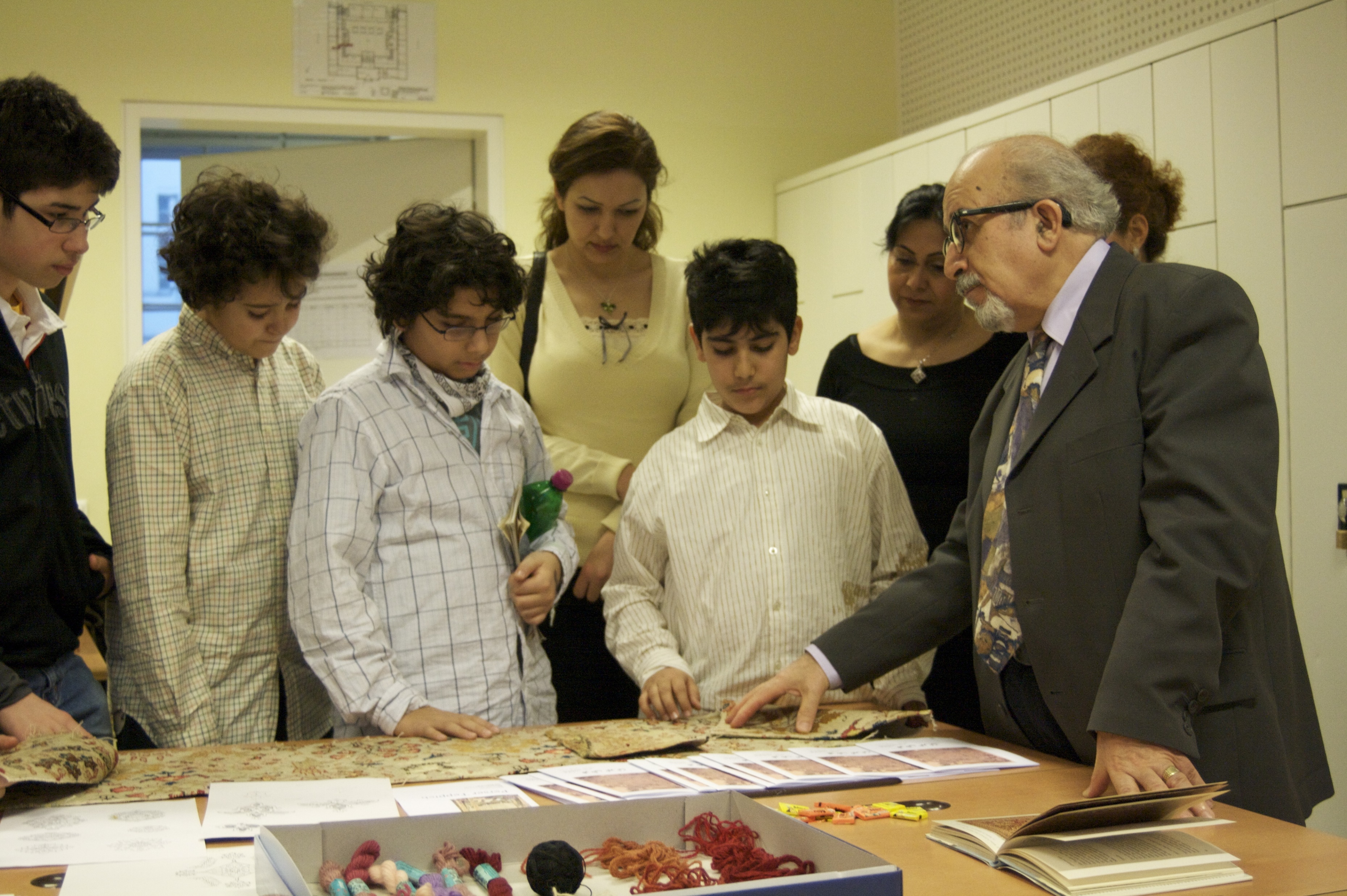 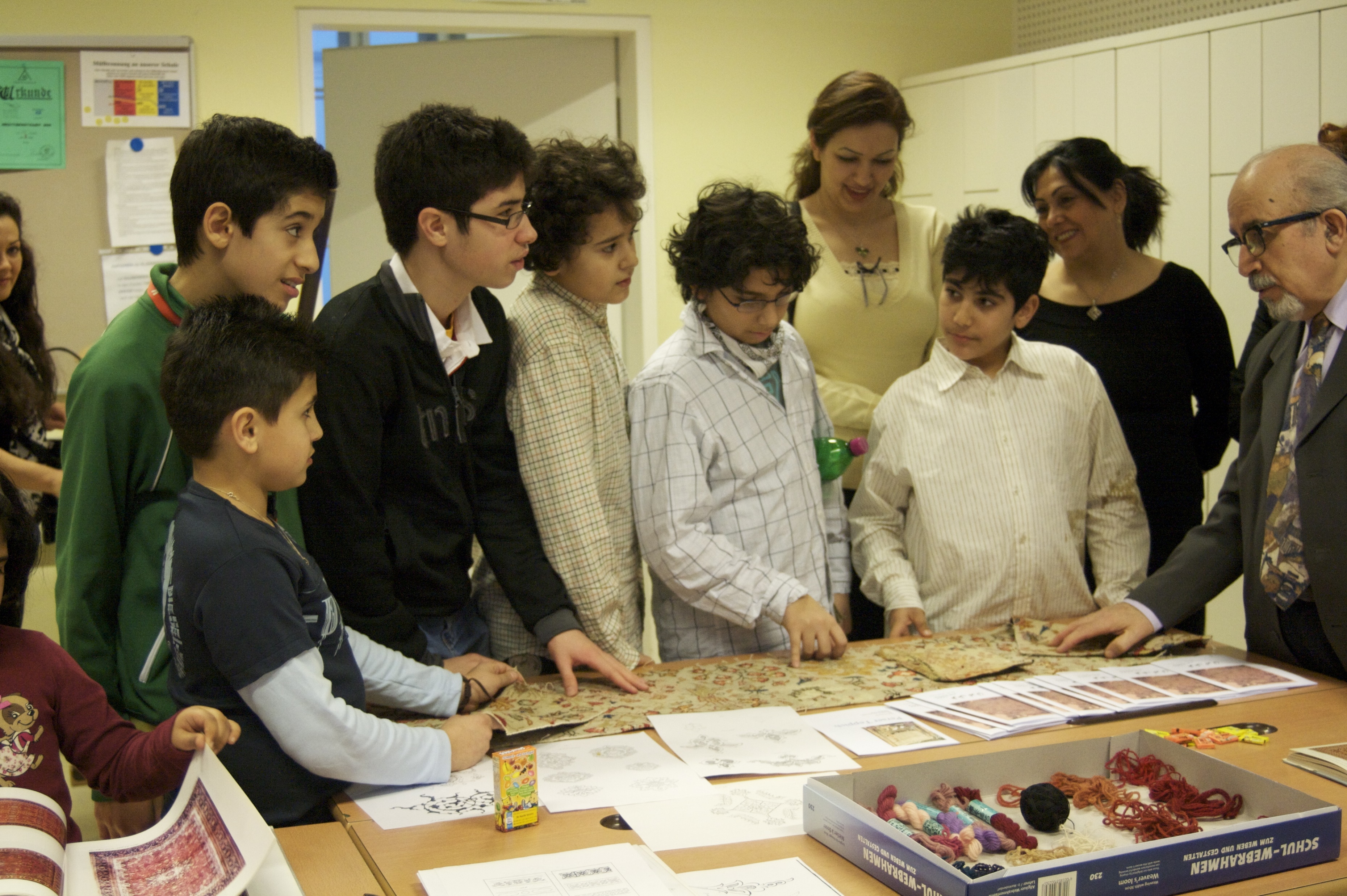 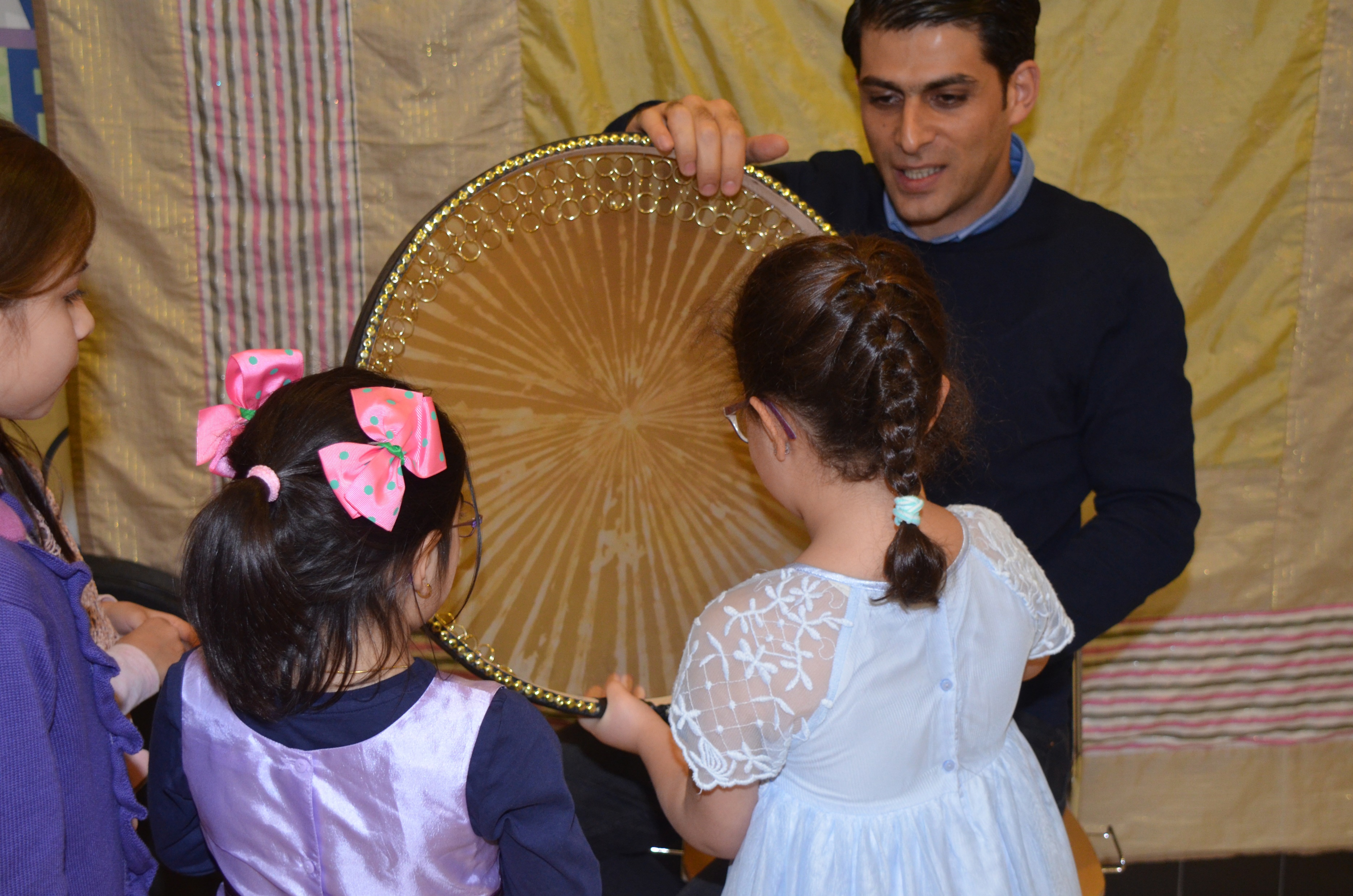 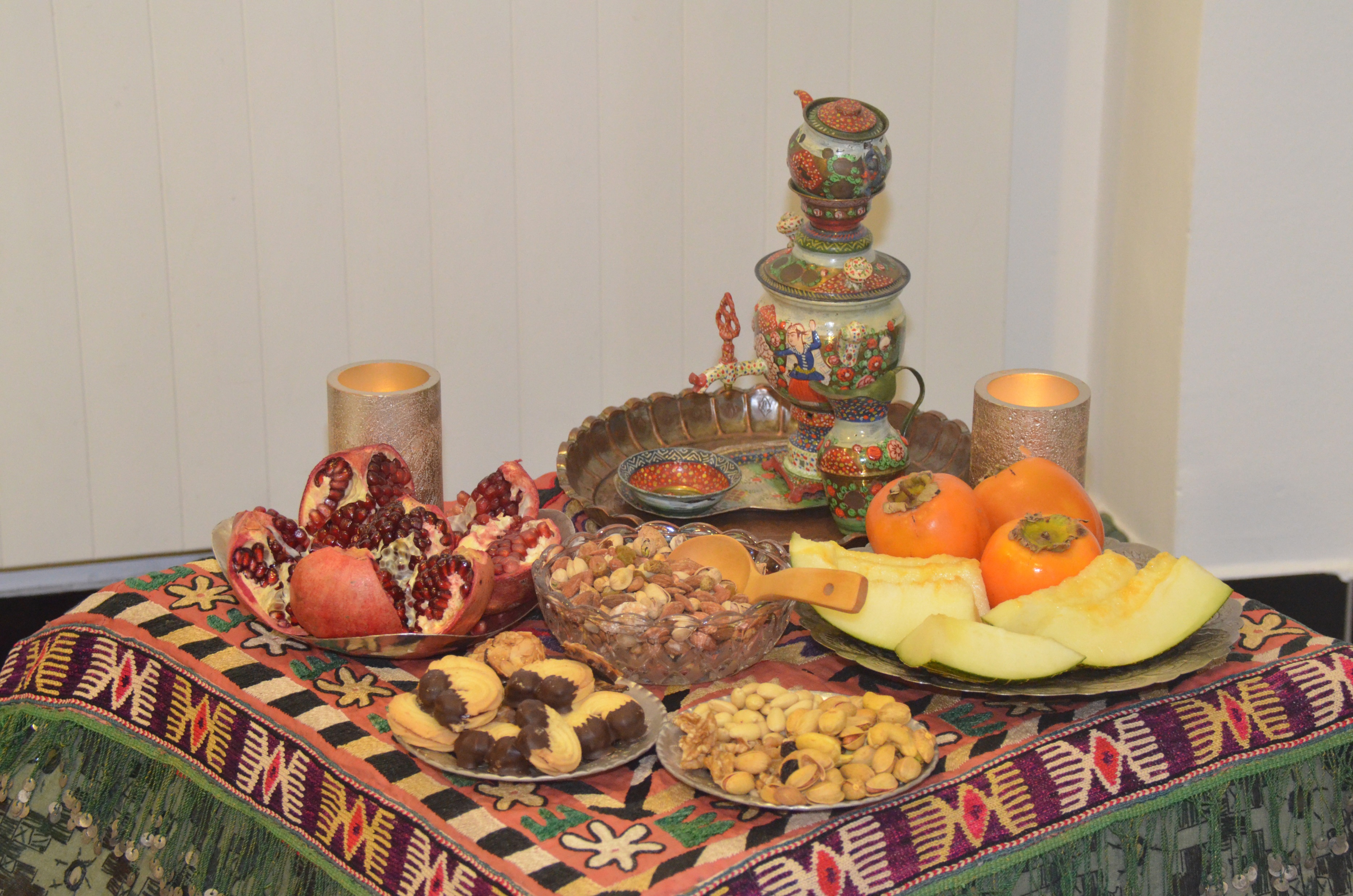 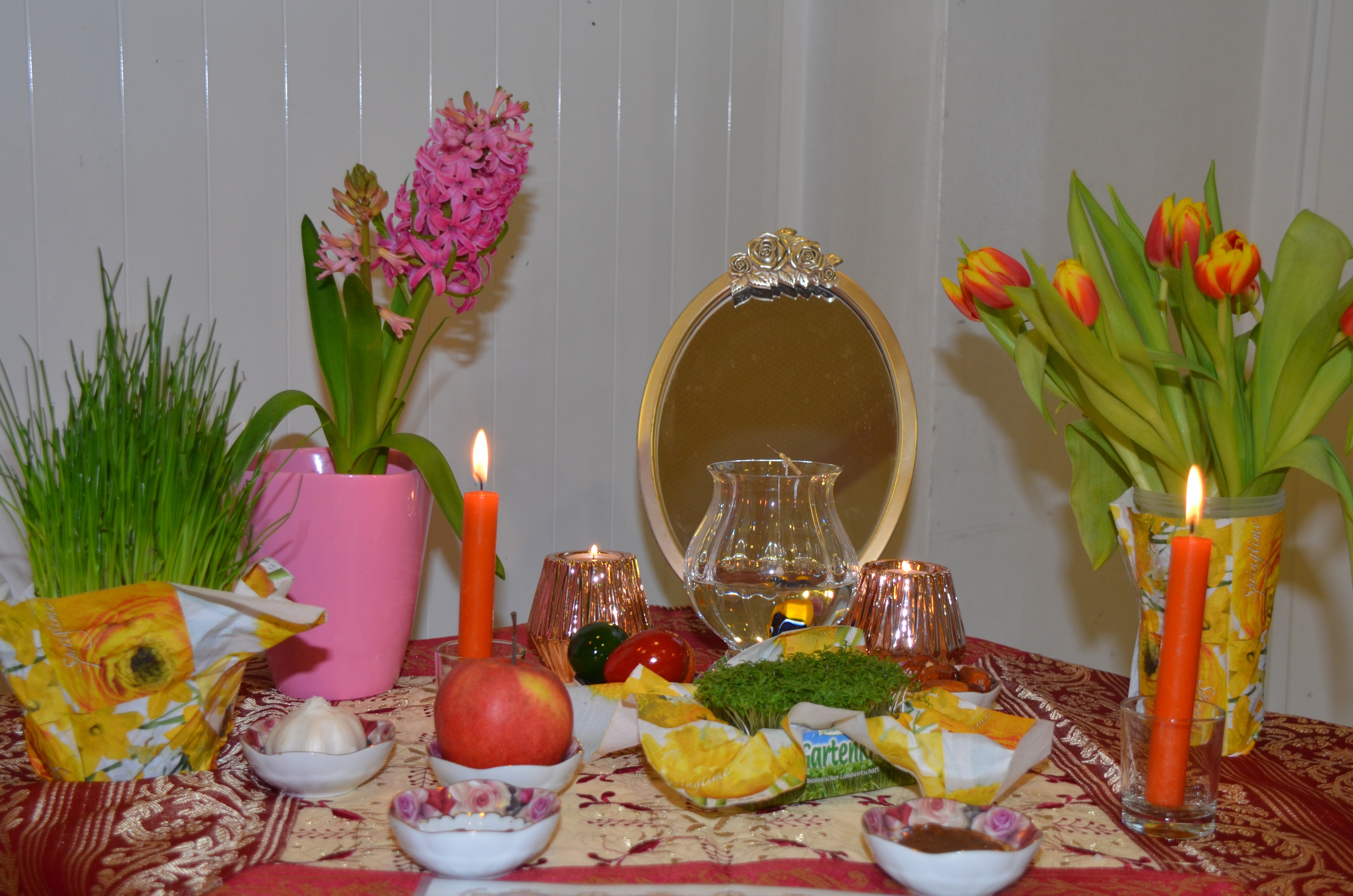 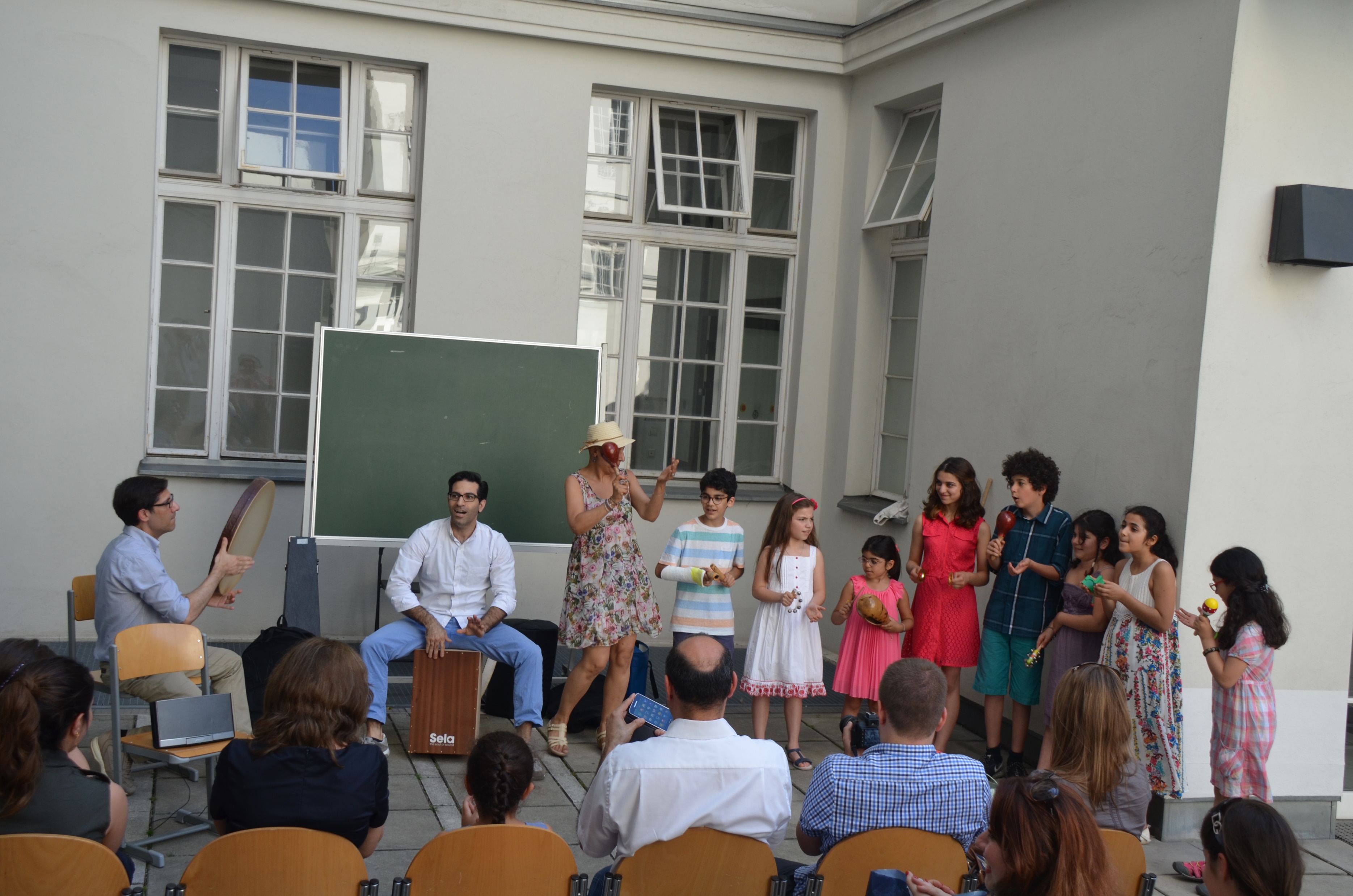 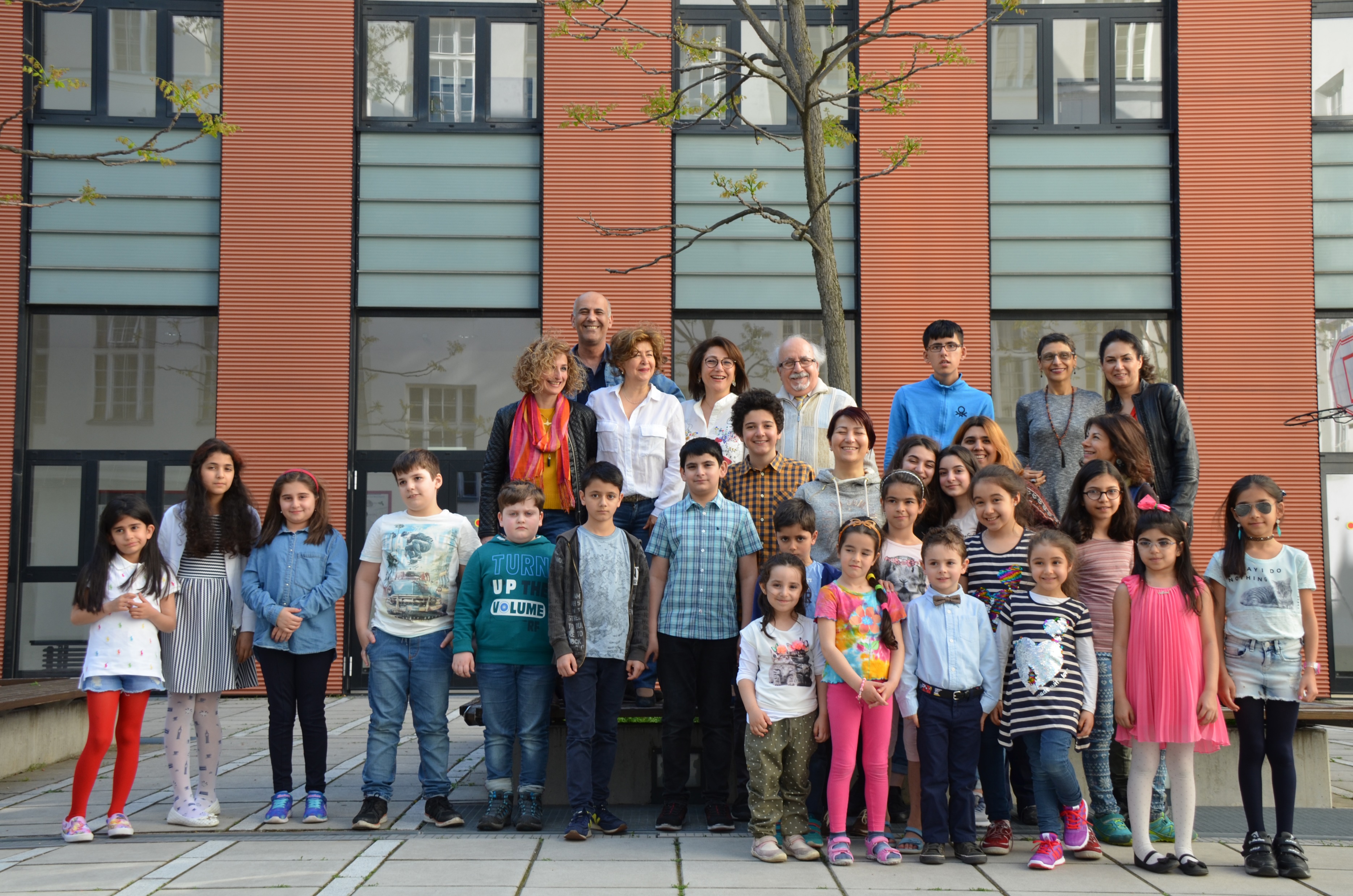